lantip1975@gmail.com lantip1975@yahoo.com
08157964906
MANAJEMEN PENDIDIKAN
Dr. LANTIP DIAT PRASOJO
THINK OUT OF THE BOX
www.themegallery.com
THINK OUT OF THE BOX
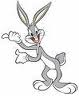 www.themegallery.com
Pengertian Administrasi
Ad: intensif, ministrare: melayani, membantu, dan memenuhi.
Administrator: memberikan pelayanan prima.
Administratie: pekerjaan yg berhubungan dgn ketatausahaan (sempit).
Ilmu/seni mengelola sumberdaya 7M + 1I (man, money, material, machine, methods, marketing, minutes + information (Usman, 2009)
Segenap proses penyelenggaraan dlm setiap usaha kerjasama sekelompok manusia untuk mencapai tujuan tertentu.(The Liang Gie)
www.themegallery.com
Pengertian Manajemen
Seni melaksanakan pekerjaan melalui orang lain.(Parker  dalam stoner & freeman, 2000)
Perencanaan, pengorganisasian, pengarahan dan pengendalian (P4) sumberdaya organisasi untuk mencapai tujuan secara efektif dan efisien (Usman, 2009)
www.themegallery.com
Persamaan dan Perbedaan Administrasi & Manajemen
Persamaan: to control: mengatur & mengurus. 
Persamaan dalam pemakaian secara umum: Administrator dan manajer sama (sutisna, 1987)
Perbedaan: bahwa Administrasi lebih cocok digunakan pd lembaga2 pemerintah yg mengutamakan kepentingan sosial, sedang manajemen cocok utk lembaga2 swasta yg lebih mengutamakan komersial (Sutisna, 1987)
www.themegallery.com
Perbedaan BOS & Pemimpin
Perbedaan
BOS:
Memerintah,
Ingin berkuasa,
Menciptkan rasa takut,
Berkata “saya”
Suka menyalahkan,
Tahu caranya, menggunkan orng,
Menasehati, berkata “pergi”
Pemimpin:
Melatih,
Niat baik,
Menciptakan kebanggaan,
Berkata “kita”
Memecahkan masalah,
Tunjukan caranya,
Layani orang,
“mari kita pergi”
www.themegallery.com
Definisi Pendidikan:
Usaha sadar dan terencana untk mewujudkan suasana beljr & proses pembelajarn agar peserta didik secara aktif mengembangkan potensi dirinya untuk memiliki kekuatan spiritual keagamaan, pengendalian diri, kepribadian, kecerdasan, akhlak mulia, serta ketrampilan yg diperlukan dirinya, masyarakat, bangsa dan negara (UU RI No.20 th. 2003)
www.themegallery.com
Definisi Manajemen Pendidikan:
Seni dan ilmu mengelola sumber daya pendidikan untuk mencapai tujuan pendidikan secara efektif dan efisien (Usman, 2009).
www.themegallery.com
1
2
3
4
4
5
6
Terwujudnya PBM yg PAKEMB (bermakna)
Teratasinya masalah mutu pendidikan
peserta didik yg aktif mengembangkan dirinya
Memiliki kompetensi manajerial
Tercapai tujuan pendidikan secara efektif & efisien
Meningkatnya citra positif pendidikan
Perencanaan pendidikan merata, bermutu, relevan & akuntabel
TUJUAN DAN MANFAAT MP:
www.themegallery.com
Fungsi Manaj.
Plan
Org
Hersey & Blanchard
Contrl
Motiv
lingkup Fungsi MP
www.themegallery.com
Evm: Iklim & budaya
Fasilitas
Husemas
Tata laksana
SIM
Kepemimpinan 
Supervisi
Org Pendk
Siswa
Kurikulum
Tenaga kependidk
Pembiayaan
MP
Environmtl
Ruang Lingkup MP:
www.themegallery.com
1
2
3
4
7
5
6
Societal  and culture influences on schooling
Leadership and management processes
Teaching and learning processes  and school improvement
Organizational Theory
Methodologies and organizational  studies  and policy analysis
Moral  and  ethical dimensions of schooling  (more important  for Indonesia)
Policy studies and politic of education
KNOWLEDGE BASE IN EDUCATIONAL ADMINISTRATION:
www.themegallery.com
Thank You !
Click to edit company slogan .